Supporting the student on clinical placement – academic and professional practice
Clinical supervisor, Clinical assessor, Practice Assessor, Practice supervisor
BSc (Hons) Diagnostic Radiography
Chris M Alvey Programme leader
January 2019
CPD based refresher and update event
Outline of activities/ session 1
Learning Outcomes
Student attendance on placement
Over the course of the programme, students will spend approximately 40% of the time on placement
This will closely follow the existing arrangements with the other education provider, so shouldn’t be too disruptive to existing staff expectations.
Precise arrangements for the supervision of students whilst on placement will be the responsibilty ultimately of the placement educator (site) / or education lead for the Trust. They will also be responsible for construction of the weekly placement roster (in cooperation with the University Placement Lead for the programme).
The education lead (or equivalent) will be responsible for the day to day maintenance of the roster and will be able to authorise site to site transfers and day swaps / personal leave without recourse to the University Placement Lead for the programme. The University Placement Lead for the programme, will be available for guidance as required to support clinical staff.
Clinical assessment is different to what you may be expecting, students are expected to achieve competence in 5 examinations in year 1, these are outlined in the placement documentation.
Students should be encouraged to expand the skill set beyond these 5 examinations though
Student assessment - logistics
Only staff whom have attended the CPD sessions (this one) will be able to sign off students as competent.
We anticipate that this will be restricted to registered practitioners who have been qualified for 18 months or longer.
Where, due to operational restrictions, this is not possible, then any band 5 radiographer can sign off any competency, however, this will need to be countersigned by a named clinical assessor or placement / education lead.
If students are not able to achieve the required competency, then, it will be acceptable to use practice simulation and a thorough discussion will suffice, this should be indicated within the paperwork
In terms of day to day supervision, then any registered member of staff may act as a supervisor (this will satisfy the requirements of IR(ME)R 2018.
There is a flowchart in the attached documentation which outlines the process for clinical assessment.
Curriculum and programme layout year 1
Overview of year 1
Week 1 to 9 (September 30th to 25th November) - Academic
Week 10 to 19 (2nd December to 3rd Feb) - Clinical placement 
Week 20 to 37 (10th Feb to 8th June) - Academic (includes 2 weeks holiday and 1-week exam/ assessment)
Week 38 to 45 (15th June to 3rd August) - Clinical placement
Week 46 to 50 (10th Aug to 7th Sep)  - Exam / Holiday / recovery of missed placement or reassessment of failed academic components
Week 51 – start of year 2 clinical placement
The SCoR Accreditation Scheme
Quite rightly the SCoR has issued guidance for all members 
This has been formalised into the Practice Educator Accreditation Scheme (PEAS)
Here it is:
https://www.sor.org/career-progression/practice-educators
https://www.sor.org/system/files/section/201809/hcp_practice_education_guidance.pdf
Blooms Taxonomy
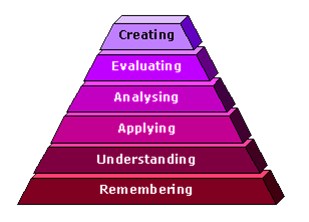 Learning and Teaching Theories
Pedagogy – from the greek ped (Child); gogue (Guide)
Deep vs Surface Learning (Marten and Säljö (1976))
In their study they explored how students would read a text that they were to be questioned on. Some students remembered a list of disjointed facts – essentially ‘skim reading’ to pick out key phrases and passages; other students, however, explored the meaning of the text and sought to understand the author’s position.
 Strategic learning (Race 2005) 
where students make a conscious choice about which aspects to learn using a ‘deep’ approach, and which to use a ‘surface’ approach for;
Learning and teaching theories
Behaviourism
within an educational setting; it is implicit that the teacher is dominant- all instruction is based on guidance from the teacher. In some ways, everything that occurs within a class room is behaviorist. There are some interesting applications of this approach, in instructional corporate presentations or when the response is time critical – during an emergency drill, for example. A widespread extension of the operant conditioning is in the use of feedback, where positive feedback is used to encourage the desired response within a student. Other legacies from this approach are, according to Stewart (2012) include phrases such as ‘learning outcomes’, specifications’, and ‘competencies’.
There are some criticisms of this theory, see for example Scales (2008) or Cherry (2014), Stewart (2012) argues that this model in addition to the criticisms of Scales et al are compounded by the emphasis on short term success (measured by learning outcomes) – repetition and rote learning do provide results, but there is no deep understanding. Stewart also argues that, since observable data is measured, there can be no measurement of more abstract concepts, such as thinking.
Humanism
An alternative to operant conditioning is that of Humanism. If operant conditioning results in behaviour bases on the application of consequences, humanism asserts that people act with intentions and values. Rogers (1969) sets out a very clear and alternative to Skinners model. In Rogers’ model 10 principles are outlined regarding learning, as are 10 statements regarding facilitation. Whereas the operant conditioning model almost absolves the teacher of responsibility for student’s failure to engage, in Rogers’s model, the facilitator seems to take personal responsibility for the success or failure of the session, adding in the additional aspect of reflection and acknowledging one’s own limitations.
Honey and Mumford Learning styles (1992)
Honey and Mumford [1992] proposed that learning is most effective when we rotate around the learning modes represented in the quadrants, as shown in the diagram.  Starting in the doing & feeling quadrant by have an experience and being an Activist, moving to the feeling & watching quadrant by reviewing the experience as a Reflector, then in watching and thinking mode, drawing conclusions from the experience as a Theorist, culminating with planning the next steps as a Pragmatist in the thinking and doing quadrant before repeating the rotation.
Some of the models
http://www.tefl-tips.com/2013/07/dales-cone-of-experience.html, accessed 28th Jan 2019
Gardener's multiple intelligences model
Linguistically: students think in words.
They enjoy reading, writing, telling stories, and playing word games.
They need books, CDs, writing material, paper, diaries, dialogues, discussion, debate, and stories.
Logically-Mathematically: students use reasoning.
They enjoy experimenting, questioning, logical puzzles, and calculating.
They need things to explore and think about.
Spatially: students think in images and pictures.
They enjoy designing, drawing, and visualising.
They need art, legos, videos, movies, slides, imagination games, puzzles, illustrated books.
Bodily-Kinesthetically: students learn by moving.
They enjoy dancing, running, building, touching, and gesturing.
They need role plays, drama, things to build, sports, tactile experiences, and hands-on learning.
Musically: students think in rhythms and melodies.
They enjoy singing, whistling, humming, tapping their hands and feet, and listening.
Interpersonally: students learn by talking with other people.
They enjoy leading, organising, relating, manipulating, and talking.
They need friends, group games, community events, clubs, and mentors.
Intrapersonally: students learn by thinking alone.
They enjoy setting goals, meditating, dreaming, being quiet, and planning.
They need time alone, self-paced projects, and choices.
Gregorc 1969
Concrete means that five senses are used
Abstract means that for hidden meanings are looked for
Sequential means that order or structure is preferred
Random means that the whole picture / scenario is reviewed
Each learner type preference a certain way of learning.
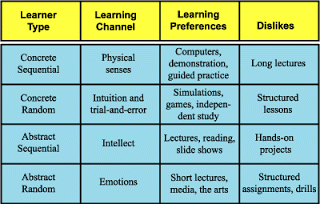 From browningwrite.home.comcast.net
Other models
There are other models which you might find useful
Meyers-Briggs and Keirsey models – personality types and traits
VARK models (Visual, auditory, reading, kinesthetic)
Dunn and Dunn (1969) Learning Styles model
Grasha and Riechmann (1974) Learning Style scale
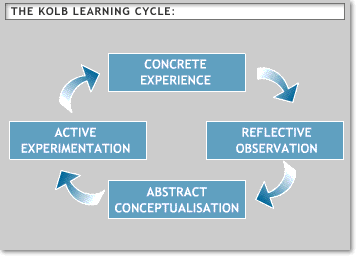 Reflective theory
There are a number of models of ‘reflection’
David Kolb (1984) – 4 stages in the process; and perhaps should be thought of as a spiral, since it is unlikely that the exact same situation will present itself again, rather the learning can be applied to a similar (i.e. different) situation.
 Donald Schon (1991): Reflection in action, and reflection on action
Schon’s model in practice (an example)
Reflection in action
You are in a lecture and keep being distracted by thinking about what to have for lunch!
You want to get the most from the lecture so need to find a way to help you focus.
You decide to start making some notes of the key points.

Reflection on action
You notice that sometimes after a lecture you can’t remember what was covered.
You find out about the lecture topic in advance and write down some questions you want answered.
You make notes during the lecture to help you focus.
You arrange to go for a coffee after the lecture and talk with your peers about what was presented, to help you understand and form your own opinions.
You file your lecture notes and any handouts.
You can put these models into practice through reflective writing.
Gibbs model of reflective practice
The Gibbs (1988) model is useful for structuring a reflective piece of writing. Keep track of experiences and feelings at the time by using a diary, journal or reflective learning log. This accumulated experience can be used to identify patterns or make generalisations about ways of working. This allows the comparison of personal experiences with the literature and draw conclusions that identify plans for how to tackle similar situations differently in the future or draw on your experience of what has gone well to gain confidence.
Rolfe et al.’s (2001) reflective model is based upon three simple questions: 
What? 
So what? 
Now what?
 Below is a list of questions that maybe chosen to answer in response to the three elements. 
What? … is the problem/difficulty/ reason for being stuck/reason for feeling bad/reason we don’t get on? … was my role in the situation? … was I trying to achieve? … actions did I take? … was the response of others? … were the consequences for the student? Myself? Others? … feelings did it evoke in the student? Myself? Others? … was good/bad about the experience? 
So what? … does this tell me/teach me/imply/mean about me/my class/others/our relationship/my patient’s care/the model of care I am using/my attitudes/my patient’s attitudes? … was going through my mind as I acted? … did I base my actions on? … other knowledge can I bring to the situation? … could/should I have done to make it better? … is my new understanding of the situation? … broader issues arise from the situation? 
Now what? … do I need to do in order to make things better/stop being stuck/improve my teaching/resolve the situation/feel better/get on better/etc., etc.? … broader issues need to be considered if this action is to be successful? … might be the consequences of this action?
Rolfe’s 2001 model
Reflective writing and thinking
When is reflective thinking and writing needed? 
reflecting on  practical work/coursework (reflective writing will be assessed – it is for clinical placement assessments). 
Job applications/interviews: “Tell me about a time when you managed other people and why that was or wasn’t a success”. 
How?
Be objective and be critical of your own actions.
 Discuss your experiences with others (peers, lecturers, personal tutor) to gain perspective. 
Compare theories with experiences. 
Types of reflective writing
Stories/narrative: analysis of an event with a beginning, middle and end and a set of characters.
Learning journals and logs: reflect on various events at different times. 
Learning diaries: reflect on events on a frequent basis e.g. daily or weekly. An entry might be on something as specific as a method or technique. 
Blogs, Twitter, video diaries: good way of ‘selling yourself’ to potential employers and collaborators as a reflective, self-sufficient learner.
Reflective writing and thinking
Important things to remember with reflective writing 
Include references - It’s important to remember to include references in your reflective writing. If you choose to use Rolfe et al.’s (2001) model, the easiest place for your references to sit is within the “so what” section. Think about using references to justify why you acted in a particular way – perhaps you read about a particular method that worked in a similar scenario, so you decided that you would also use the same method. You could also easily add in the literature you have read to your “now what” section – perhaps you have read about strategies that you could use to overcome the problems you identified in your reflection and you could tell your reader that you would use them in the future. 
Keep your writing formal - Many students fall into the trap of writing a “chatty” account of what happened. This is because you are writing a personal account and it’s very easy to write about it informally. Make sure you avoid this and keep your writing academic and formal.
What does the student need to be able to do / know at the end of the course (or module / activity)?
Can this be expressed as a series of tasks?
The teaching and learning activities are designed to achieve the tasks?
Implicit in this is the hierarchy of levels of teaching competence, ranging from level 1, where if there is a failure to perform it is the responsibility of the student. At level 3 where concern is on the nature what learning is occurring in the mind of the student – it is not acceptable to blame the student for lack of engagement; Teaching at this level encompasses a wide variety of teaching tools, but if learning is not taking place, then their use is moot.
How can the success be measured?
Formative – for the student
Summative – for the Institution
Constructive Alignment (Bigg’s 1996)
Blooms (Miller’s 1990) taxonomy
Taylor and Hampden 1990 ‘strategic learning’
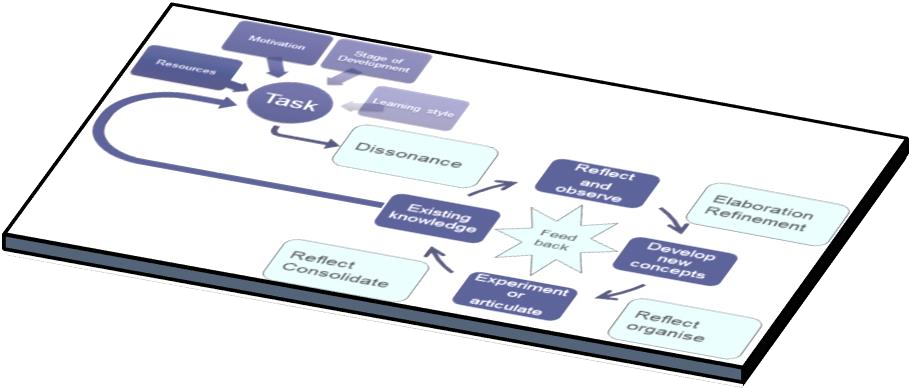 3D teaching and learning model –including simulation
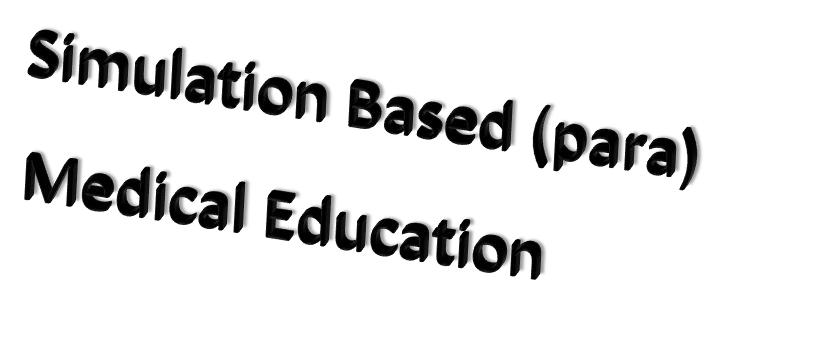 What does good practice education look like?
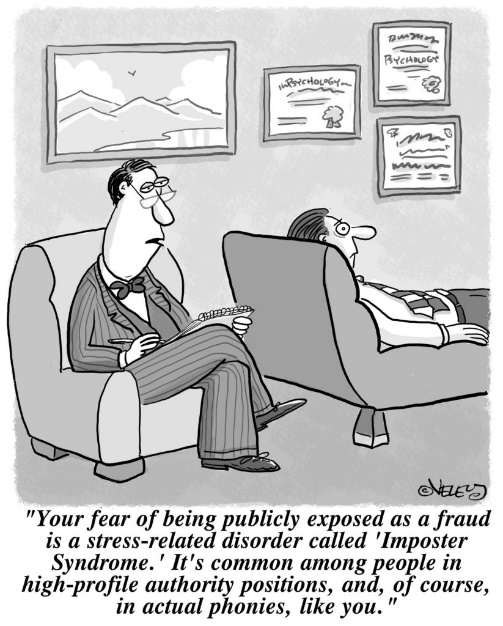 A discussion of your experiences
Outline of activities/ session 2
How do we define competence?
Competence – a four stage approach – Burch
https://higheredrevolution.com/from-ignorance-to-mastery-how-adults-learn-c1d44316e27b, accessed 28th Jan 2019
The four stages
Conscious incompetence, when people are aware of what they don’t know. New students to clinical practice can be overwhelmed by how much they don’t know or understand, which makes them unproductive. Although they sometimes appear uninterested, the students may, in reality, be frustrated by how much they don’t know, as well as the fact that they may not be being effectively trained and have no idea how to reach out for help.
Unconscious incompetence, when people assume that they know something but, in fact, they do not. Ironically, this type of incompetence can set in just as students begin to learn about the role, and the duties and expectations, and how to undertake their role. 
Training that consists of cramming as much information as possible is not only ineffective in promoting knowledge retention, but it can also trigger a bigger danger: Having completed the training, students (and experienced employees, as well) may incorrectly believe they truly know the information. Instead, they are unconsciously incompetent, which can lead to serious errors, dissatisfied patients, colleagues,  and even safety issues.
https://higheredrevolution.com/from-ignorance-to-mastery-how-adults-learn-c1d44316e27b, accessed 28th Jan 2019
The four stages cntd
Conscious Competence, a person has acquired the skill they set out to learn and can demonstrate it regularly. Their confidence is improving, but it still takes concentration and intention to perform. In this stage, complacency is the enemy. Practice must continue as mistakes will still be made. In fact, trial and error is necessary to keep learning the skill.
Finally, those who have passed through all previous stages reach the fourth and final phase, “Unconscious Competence.” In this stage, application of the skill is automatic, understanding is high, and the skill is now a strength. Those attaining this level of ability must continually seek feedback and guard against regression. Without practice, there is always a risk of falling back to previous stages. Sharing what has been learned with your peers and becoming a mentor is a way to stay sharp and focussed.
https://higheredrevolution.com/from-ignorance-to-mastery-how-adults-learn-c1d44316e27b, accessed 28th Jan 2019
https://trainingindustry.com/articles/e-learning/closing-the-competence-gap-preparing-young-professionals-for-the-workforce/, accessed 28th Jan 2019
Assessment of competence or learning
These three domains of assessment are defined as follows:
Diagnostic assessment – This is completed when a student begins a specific stage of learning (or placement period) and can initially involve a student self-assessment and a SLOT analysis to assess the strengths, limitations, opportunities and threats relating to the student’s current knowledge, skills and attitudes. It can also include initial observations of the student delivering nursing or health care, discussions on areas of practice, and preliminary questioning, in order to give a baseline on which to build and develop action plans and learning strategies.
Formative assessment – This relates to continuous assessment and incorporates regular feedback sessions that are planned throughout the specified time allocated in the learning environment. It gives an opportunity to identify areas of strength and areas that need to be improved, with subsequent action plans developed. It is a method that can be used to monitor progress and provide immediate and ongoing feedback within daily learning experiences. This can also include continuous portfolios of evidence that indicate reflections on learning experiences.
Summative assessment – This is usually a more formal process that is designed to assess specific learning outcomes or criteria at a given point in the student’s learning, usually at the end of a period of study (or placement period). This may be an assignment, examination, objective-structured clinical examination, question and answer discussion, observation, portfolio of evidence, or performance indicators including skills and competencies.
https://www.open.edu/openlearn/ocw/mod/oucontent/view.php?id=20113&section=2, accessed 28th Jan 2019 slides 34-46
Assessment
Assessment
Assessment - Methods of assessment
Assessment
When completing assessment documentation, you are accountable for the decisions you make. Therefore, you should be detailed, systematic and comprehensive in collating the evidence that is required to inform your judgement. When assessing student competencies, there may be just a signature box to complete within the assessment document, an identified space to write a rationale for a decision or a general comment box following a set of competencies within a specific learning domain. These spaces should always be utilised fully to justify the decision you make.
Assessment can be seen to be interpretive and somewhat subjective, so drawing on appropriate evidence when writing your comments can lead to increased confidence in your assessment. This can be discussed openly and honestly with the student. Price (2012) suggests that there should be no surprises for the student when it comes to the final placement interview if effective continual assessment (including regular discussions and constructive feedback) has been implemented.
Remember that assessment must be against a set of criteria, and not against another student's performance
Feedback
In the clinical placement documentation there are specific models of feedback suggested, you are free to use these, or others; for example
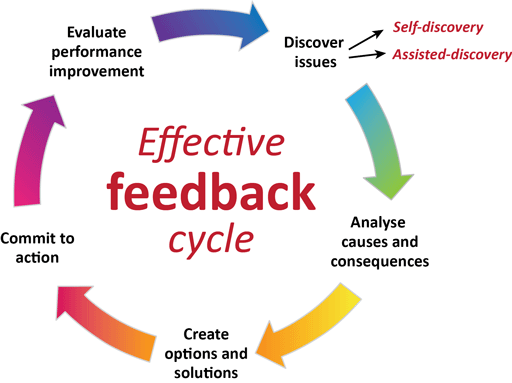 ‘How did you feel about that care episode today?’
Allow the student time to express their views and reflect on the care scenario, incorporating these points into your feedback as appropriate.
‘I felt the care you gave to Mr S was good, as you demonstrated care and compassion and maintained his dignity throughout. There are a few things that you could try to incorporate next time in order to improve your care. You did introduce yourself and explained the procedure you were about to perform, but you could explain this further in terms that Mr S would understand, as you did use some medical terms. You also need to check a patient’s understanding and give them time to ask any questions before commencing the procedure. I was really pleased to see you ensured that Mr S was comfortable before leaving and asked him if he needed anything. How do you feel about the feedback I’ve given you …?’
Allow the student time to ask for clarification from the points you have raised and any differences of opinion. Be prepared to justify your assessment of the situation and feedback given. Be open to learn about your own feedback mechanisms and encourage the student to give feedback to you.
‘So, if you’re happy to move forward we can now agree some action points from this discussion to give you direction in how to develop your care.’
We have looked specifically at the processes of assessment and how to deliver constructive feedback in the practice setting. You also explored various methods of assessment and considered feedback strategies. The aim now is to discuss the strategies and skills that will help you to identify the student who is either failing or has failed and provide the appropriate opportunities and support for them to meet the required competencies in order to successfully complete their placement.
Most students of radiography achieve their required competencies in practice. However, there are a few whose performance may be considered weak and who have trouble in meeting the required standards. It will be necessary to provide extra support and supervision for these students. Duffy’s (2003) study is a significant piece of research that has contributed to the literature on reasons why mentors lack confidence in failing students, with more recent research replicating many of Duffy’s original findings. For example, a later study by Gainsbury (2010) found that a quarter of interviewees felt unconfident in managing students’ performance. Further evidence (Brown et al., 2012; Heaslip and Scammell, 2012) suggests that mentors find this aspect of their role most challenging and are reluctant to fail students when they do not perform as expected. This may occur because the student may display behaviours that can be hard to identify (Duffy, 2004; Skingley et al., 2007; Black et al., 2014). In this context, as a mentor you need to work closely with students to provide support or opportunities as required
Support for the failing student
Recognition of the failing student
Duffy and Hardicre (2007b) and Black et al. (2013) list a range of issues that suggest why learners fail to engage with practice. You may have noted similar issues from your reflection and discussion with others. These include:
a lack of insight, poor self-awareness and unresponsiveness to feedback
a lack of interest, motivation, enthusiasm or commitment – not asking questions, poor communication or interpersonal/interactional skills – insensitive interaction with patients
frequently late or absent, exhibit poor preparation and organisational skills
preoccupation with personal issues – poor health, withdrawn, sad and tired
poor professional behaviour/boundary issues, either overconfident or underconfident
lack of theoretical knowledge and skill, and provides limited evidence to support their learning
avoidance of working with the mentor and changing shifts
unsafe practice and poor judgement.
It is important to raise and document your concerns regarding underperformance at the earliest opportunity and not to ignore problems as they occur. Evidence suggests that if you take time to explore the issues early and put an action plan into place, this may enable the learner to rescue what may originally be considered a failing situation (Duffy and Hardicre, 2007a).
Breaking bad news – failing a student
Breaking bad news is never an easy option, so informing a student near the end of their programme of study that they have failed their placement will naturally upset the individual. Walsh (2014) explains how students may react to the outcome of assessment with a feelings which may include:
denial – they respond with disbelief and shock to a failed assessment
betrayal – they may feel hurt that their friend has failed them (some students interpret the supportive mentorship relationship as a close friendship rather than a professional one)
sadness – some will cry, which can be upsetting for the mentor
relief – some students may be relieved and willing to accept a failed assessment. In some instance's failure can have a positive outcome.
Support is crucial for students who perceive this as a stressful experience. An opportunity should be provided for them to repeat the experience when appropriate, and to have access to a range of support services from the HEI, linked lecturers, module leaders, counselling and student union processes.
It will depend though on the University policy for repeating clinical placement / assessment
This can be an equally stressful experience for the mentor, who will require support. Managing the process of underachieving or failing students must be made with confidence (Brown et al., 2012). A decision to fail a student nearing the end of the programme can be a challenge, because the underperformance should have been addressed earlier. your decision could cause tensions within the team or the organisation if it is perceived that some of the mentors assessing students on their previous placements did not fulfil their assessment obligations. However, failing to fail students can have serious consequences for the service users, who may be put at risk.
Unfortunately some students will attempt to use coercive techniques to manipulate a mentor/assessment decision, Hunt et al (2016) outlines these, and some techniques to avoid them:
Ingratiators – deliberately charming, indulging, or emotionally exploitative
Diverters – students attempt to distract or redirect the mentors focus by exaggerating the effects of external processes
Disparagers – students whom challenge the mentor in belittling, denigrating, or professionally harmful ways; accusing the mentor of bullying, harassment, and intimidation.
Aggressors – students whom demonstrate open hostility towards their mentor after receiving negative feedback or bad news, either verbally or physically; or via third party.
Mentors require support and guidance when they fail students, because they must deliver difficult messages to the underperforming student. They need to develop confidence and must be clear about the roles and responsibilities in making these decisions.
Breaking bad news cntd
Mentors need to familiarise themselves with students’ documentation and assessment regulations and must keep accurate records to support and justify their decisions on whether a student is competent or not. 
They need to demonstrate that they have provided regular feedback and kept a record of this while mentoring students (Walsh, 2014). They can then make valid assessments on whether a student is competent or not. 
In practice, the consequences of not failing students are that we fail in our duty of care to protect the safety of those whom we serve.
Breaking bad news cntd.
Your role in evaluating practice learning in your area will include some involvement with educational audit. This is a process that is required by the regulating body (the HCPC) to assure standards are met in relation to student learning in practice. 
Education providers are responsible for organising and completing bi-annual audits of all placement areas used for student clinical placements. This is done in partnership with placement providers and will involve link tutors, clinical education leads and facilitators, healthcare managers, practice teachers, mentors, and students. 
Each education provider will have its own format, criteria, and audit process, so it is important that you are familiar with these and have sight of the most current audit for your practice area, what are the areas of good practice, and what needs improving. In some areas of the UK, higher education institutes will work together to share educational audit assessment.
Education audit
You may have been involved in peer review as part of educational processes relating to assessment, or as part of an appraisal process such as 360-degree feedback from colleagues. 
There are more tools available on the NHS Leadership Academy website You may also relate peer review to the role of a ‘critical friend’ who has the expertise to give constructive feedback on your performance. 
As part of your continuing development as a mentor, it is important to seek feedback on your own mentorship practices and also contribute to mentor colleagues’ development. This can be both informal and formal depending on your practice areas’ guidance and requirements.
However, the process of peer review can encourage and support mentors in continuous improvement. Peer review should involve those of the same status or role, which in this context are your fellow mentors. 
Peer review should not be seen as a ‘pass’ or ‘fail’ activity but should be seen as providing constructive feedback on performance and discussing areas for improvement. This is similar to the constructive feedback processes discussed earlier. 
Peer review, when conducted effectively, also helps to build confidence in the person being ‘reviewed’ and ultimately embeds a culture of mentorship excellence in the ‘reviewer’ feeding back to colleagues.
Peer review
Scope, frequency and content of student discussions
Within the CPAD there is a template for student discussions, and a model of an action plan pro-forma.
We suggest a weekly meeting with the student to review progress against aims for the particular week.
Each month academic link tutors will visit the students on clinical placement and seek to have a conversation with clinical staff involved with student education.
There will, in addition, meetings with the both the student and practice education team.
The structure of these discussions is intended to be a constructive positive experience for all concerned, and clinical staff are encouraged to reflect on the line, style, and phraseology used when exploring students understanding of a particular area, issue, or technique.
Staff should also be mindful of the stage of student training, and their academic course content.
Scope, frequency and content of student discussions
We would consider it good practice, during the initial meeting, that the scope and nature of discussions is outlined.
This could include an outline of expectations from both parties (i.e. the student and practice educator)
It may require a formal 'learning contract'
It should also state what the limits of confidentiality are including disclosure
Clinical staff should have a clear view of the processes of assessment, and of the fitness to practice / concerns  procedures
Clinical staff should have confidence in the processes and procedures for student discipline within the academic setting
Effective questioning?
The paperwork
See the attached handouts!

A discussion about the paperwork
Coaching and Mentoring – supporting the student
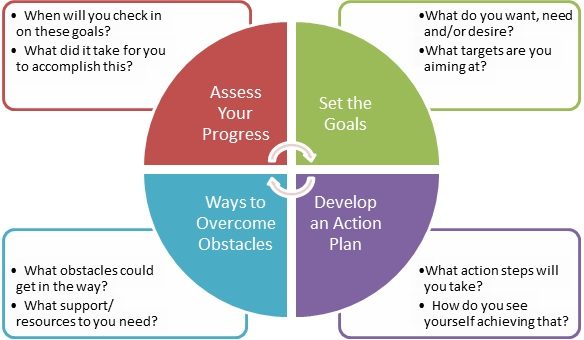 Coaching and mentoring
Coaching and mentoring – supporting the student
Coaching and mentoring
Learning Outcomes: are you/ do you?
Some reading on this and other  topics
Benner, P. (2000) From Novice to Expert: Excellence and Power in Clinical Nursing Practice, Upper Saddle River, NJ, Prentice Hall.
Cant, R., McKenna, L. and Cooper, S. (2013) ‘Assessing pre-registration nursing students’ clinical competence: a systematic review of objective measures’, International Journal of Nursing Practice, vol. 19, no. 2, pp. 163–76.
Gopee, N. (2011) Mentoring and Supervision in Healthcare, London, Sage.
Joghin, G. (ed.) (2009) Assessment, Learning and Judgment in Higher Education, Wollangong, Australia, Springer.
Hunt l., McGee P., Gutteridge R., Hughes M (20160 manipulating mentors'assessemnt decisions: Do underperforming student nurses use coercive strategies to influence mentors' assessment decisions? Nurse education in Practice 20 (2016) 154-162
Rolfe, G., Freshwater, D., Jasper, M. (2001) Critical reflection in nursing and the helping professions: a user’s guide. Basingstoke: Palgrave Macmillan.
Any final thoughts or questions?
References
Duffy, K. (2013) ‘Providing constructive feedback to students during mentoring’, Nursing Standard, vol. 27, no. 31, pp. 50–56.
Faculty of HealthUOP’s channel [YouTube user] (2010) ‘Describe yourself on a placement’ (online), YouTube, 2 March. Available at https://www.youtube.com/ watch?v=job59GG2bR4  (Accessed 24 February 2015).
Fahy, A., Tuohy, D., McNamara, M.C., Butler, M.P., Cassidy, I. and Bradshaw, C. (2011) ‘Evaluating clinical competence assessment’, Nursing Standard, vol. 25, no. 50, pp. 42–8.
Jerome, P.J. (1995) Coaching through Effective Feedback, London, Kogan Page.
Murray, C., Rosen, L. and Staniland, K. (eds) (2010) The Nurse Mentor and Reviewer Update Book, Maidenhead, Open University Press.
Ness, V. (2010) ‘Supporting and mentoring nursing students in practice’, Nursing Standard, vol. 25, no. 1, pp. 41–6.
Nursing and Midwifery Council (NMC) (2008) Standards to Support Learning and Assessment in Practice: NMC Standards for Mentors, Practice Teachers and Teachers, London, NMC.
Nursing and Midwifery Council NMC (2010) Standards for Pre-registration Nursing Education, London, NMC. Available at
http://standards.nmc-uk.org/ PublishedDocuments/ Standards%20for%20pre-registration%20nursing%20education%2016082010.pdf  (Accessed 24 February 2015).
Price, B. (2012) ‘Key principles in assessing students’ practice-based learning’, Nursing Standard, vol. 26, no. 49, pp. 49–55.
Quinn, F.M. and Hughes, S.J. (2007) Quinn’s Principles and Practice of Nurse Education, 5th edn, Andover, Cengage Learning.
Anderson, L. (2011) ‘A learning resource for developing effective mentorship in practice’, Nursing Standard, vol. 25, no. 51, pp. 48–56.
Aston, L. and Hallam, P. (2014) Successful Mentoring in Nursing, 2nd edn, London, Sage.
Baxter, P. and Norman, G. (2011) ‘Self-assessment or self-deception? A lack of association between nursing students’ self-assessment and performance’, Journal of Advanced Nursing, vol. 67, pp. 2406–13 .
Brown, L. (2012) ‘What influences mentors to pass or fail students’, Nursing Management, vol. 19, no. 5, pp. 16–21.
Brugnolli, A., Perli, S., Viviani, D. and Saiani, L. (2011) ‘Nursing students’ perceptions of tutorial strategies during clinical learning instruction: a descriptive study’, Nurse Education Today, vol. 31, no. 2, pp. 152–6.
Carlson, E., Wann-Hansson, C. and Pilhammar, E. (2009) ‘Teaching during clinical practice: strategies and techniques used by preceptors in nursing education’, Nurse Education Today, vol. 29, no. 5, pp. 522–6.
Casey, D. and Clark, L. (2014) ‘Involving patients in the assessment of nursing students’, Nursing Standard, vol. 28, no. 47, pp. 37–41.
Clynes, M.P. and Rafferty, S.E. (2008) ‘Feedback: an essential element of student learning in clinical practice’, Nurse Education in Practice, vol. 8, no. 6, pp. 405–11.
Dohrenwend, A. (2002) ‘Serving up the feedback sandwich’, Family Practice Management, vol. 9, no. 10, pp. 43–9.